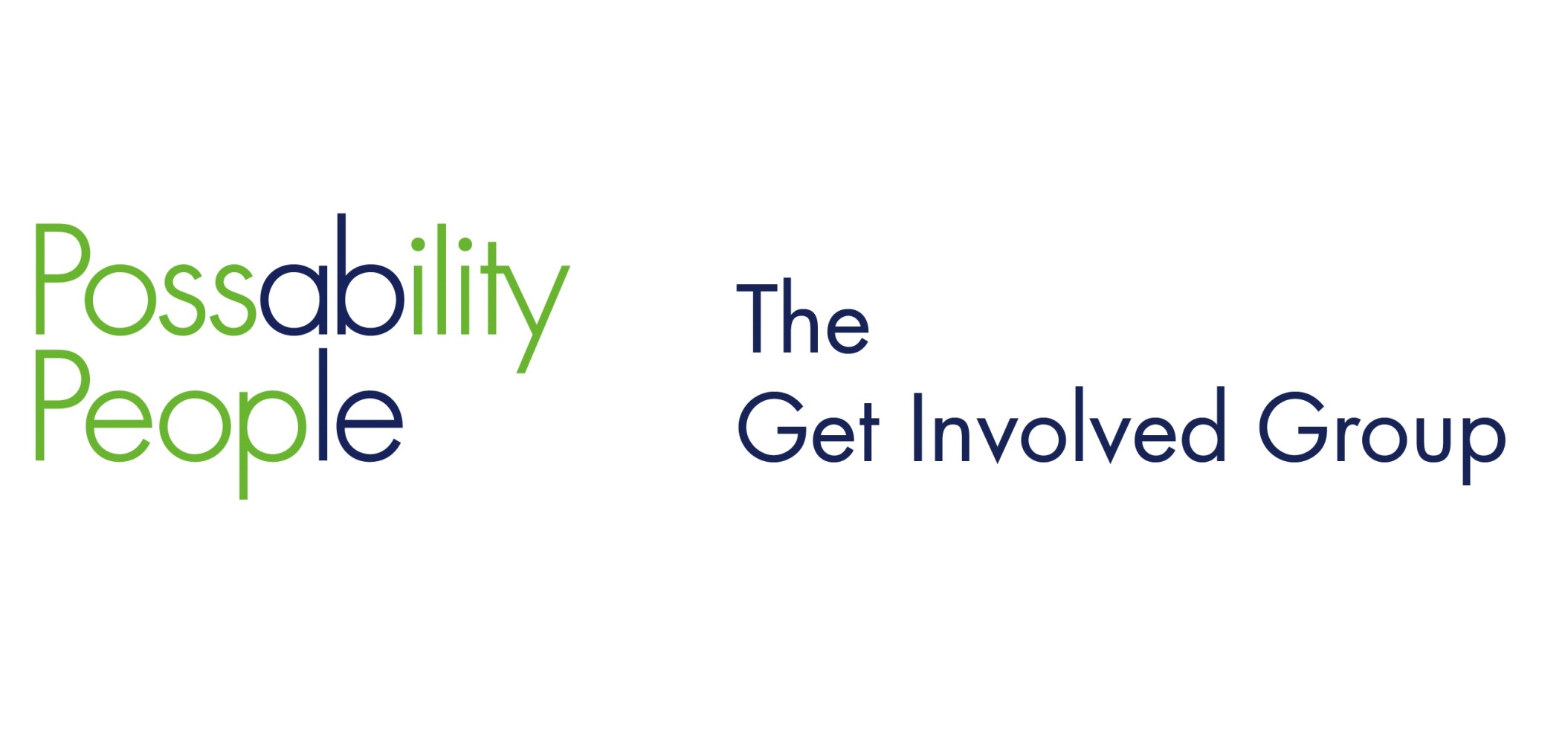 Citywide Connect: Spring 2017 Locality Hubs Evaluation 

Presentation to the Partnership Board
 
23rd May 2017
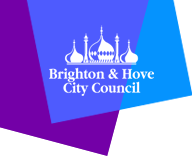 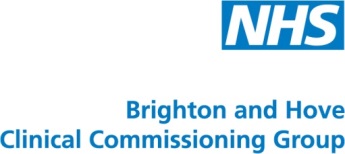 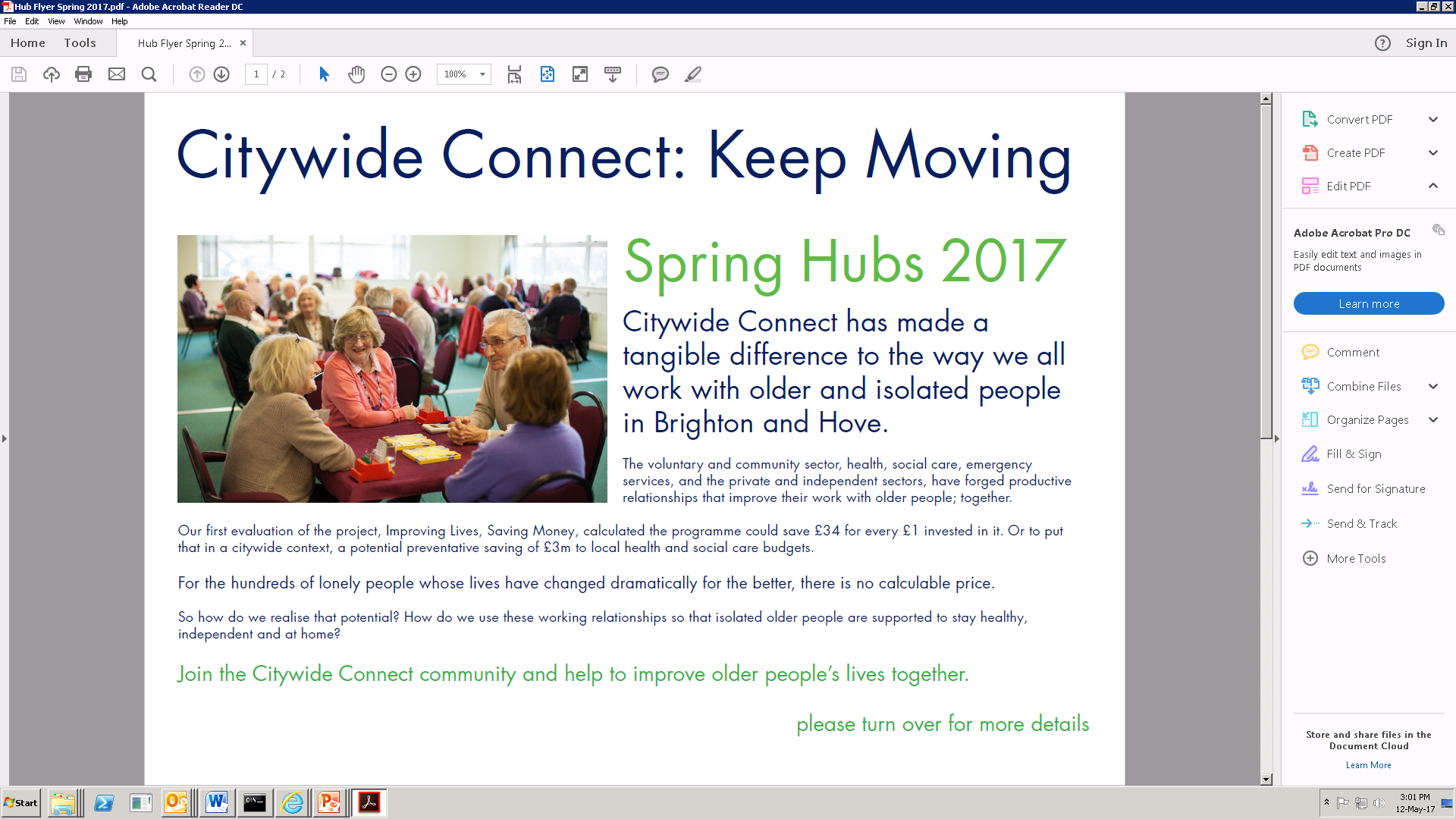 Engagement
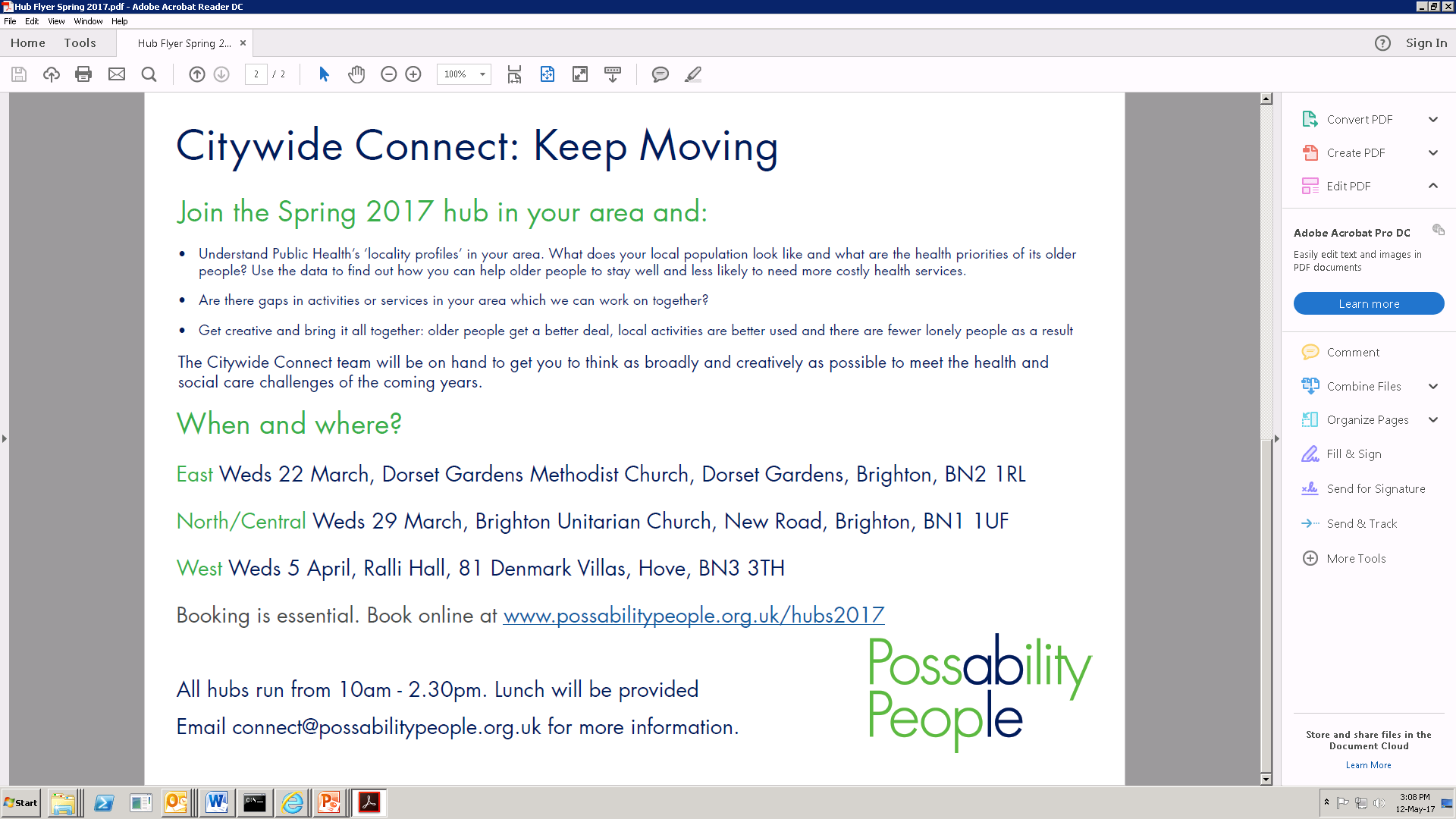 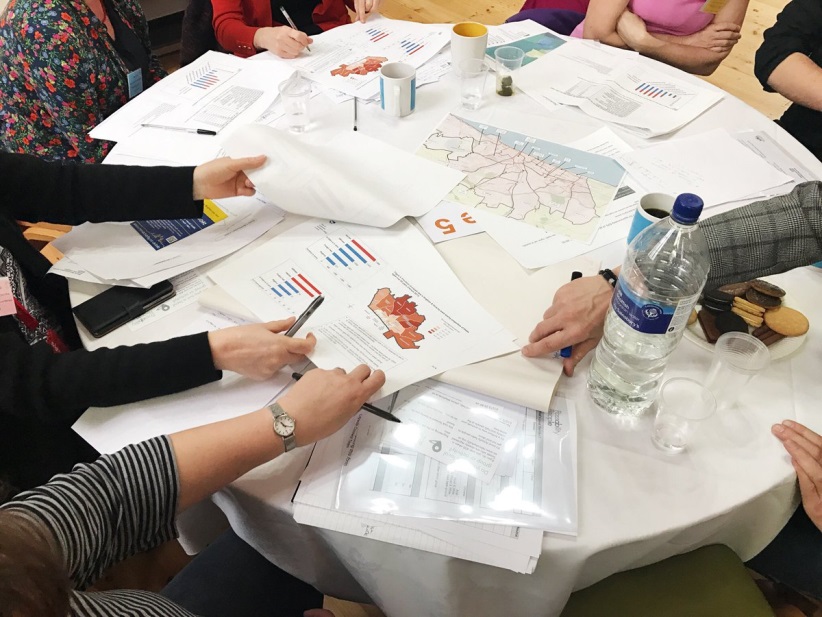 Part 1:

Profile and characteristics of older people residing in each of the Locality areas
Using known risk factors
Identifying assets/solutions, gaps, challenges, blockages
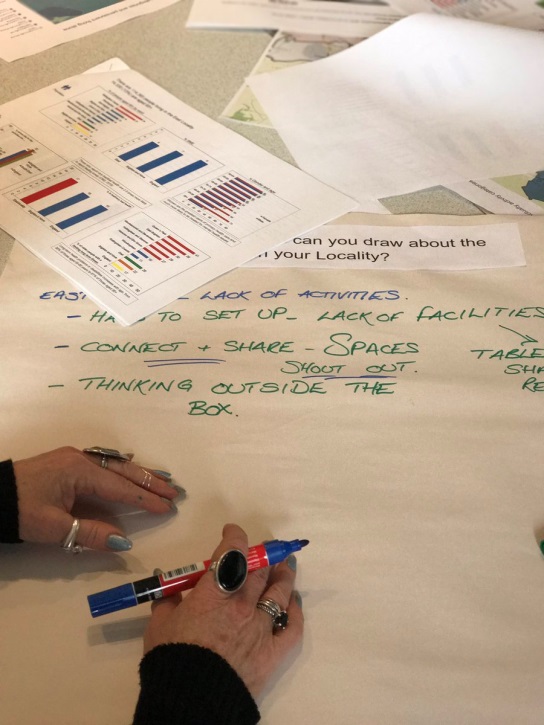 Part 2

Preventing vulnerability
Raising awareness of the key transitions/risk points
What exists to support people experiencing these
Where are the gaps? 
Areas for future focus
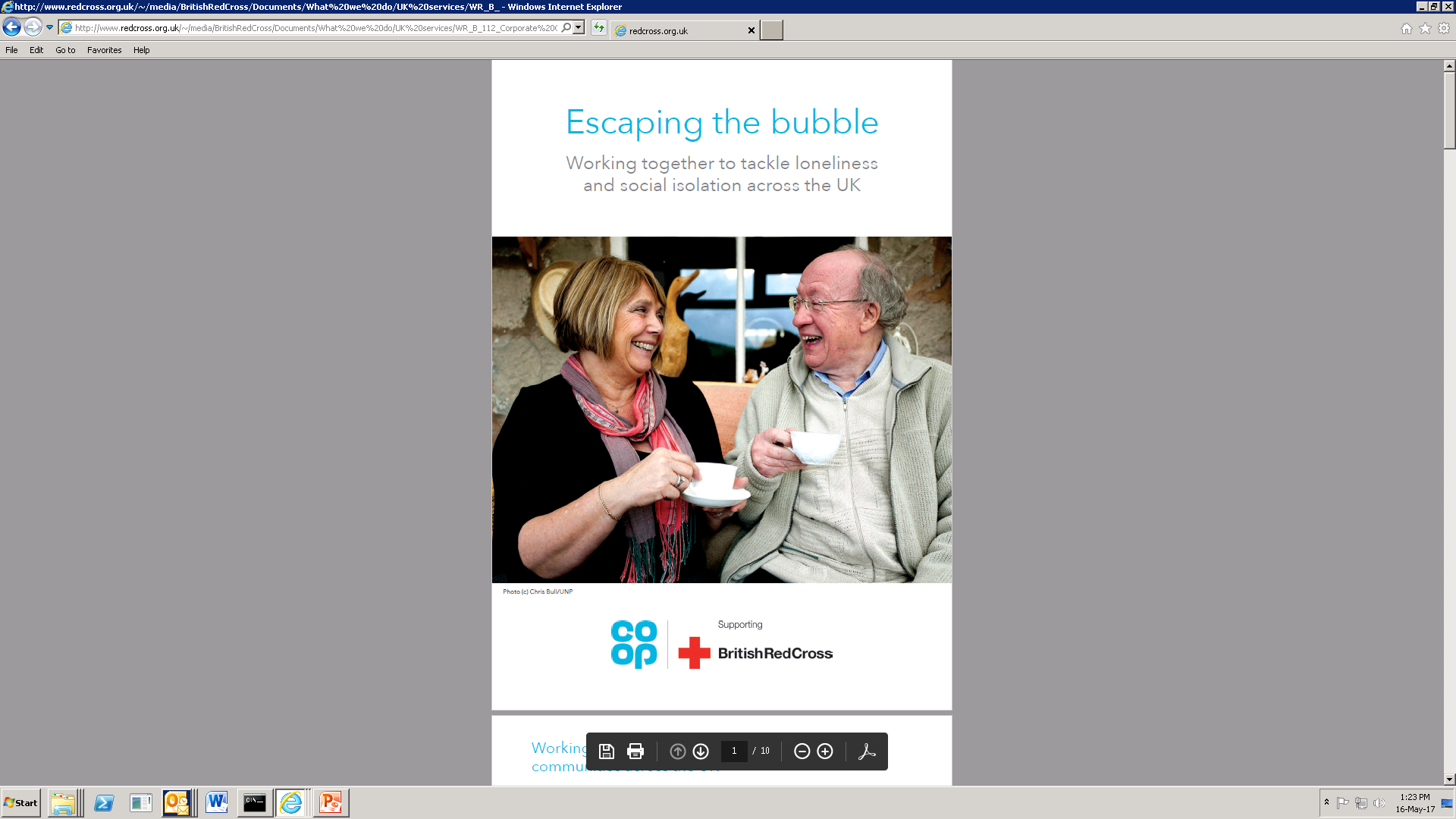 Spring 2017 Locality Hubs: Attendance
Attendance by Sector
Engagement
1%
3%
18%
34%
8%
15%
20%
Engagement: growth
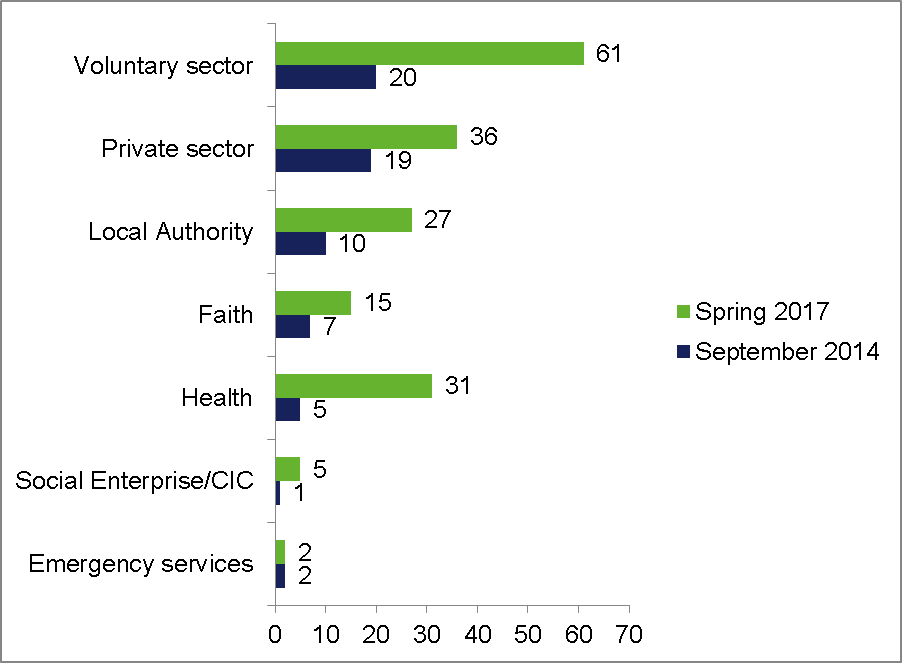 Operational effectiveness
Post event intentions
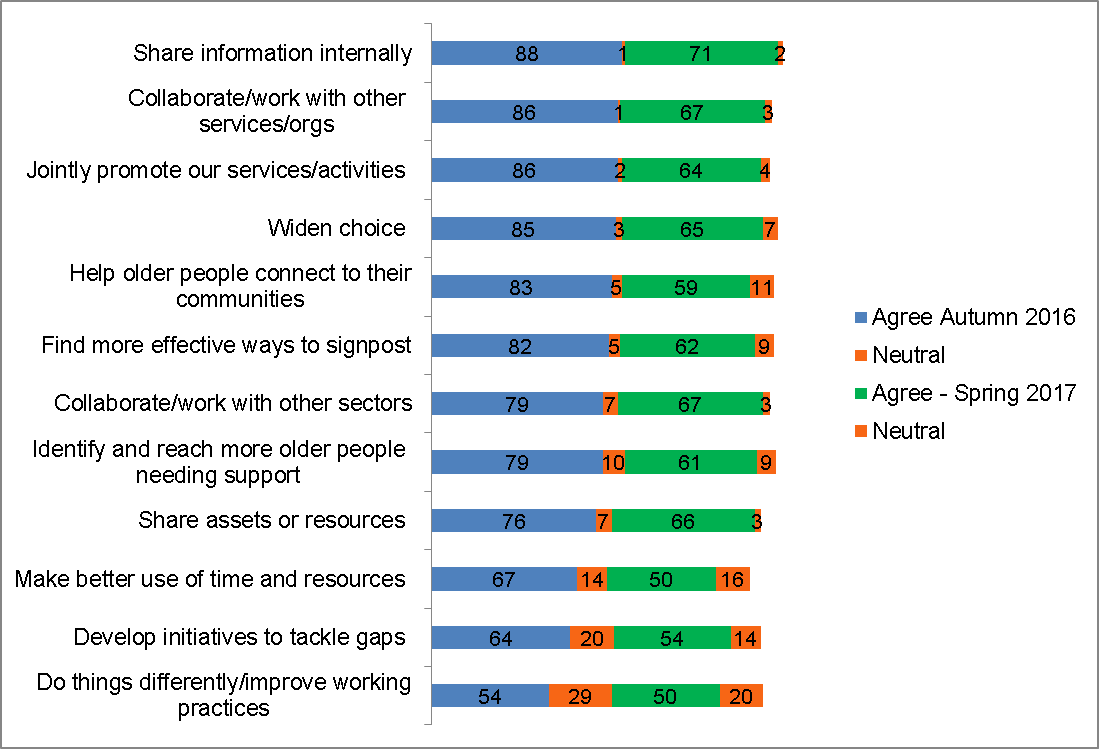 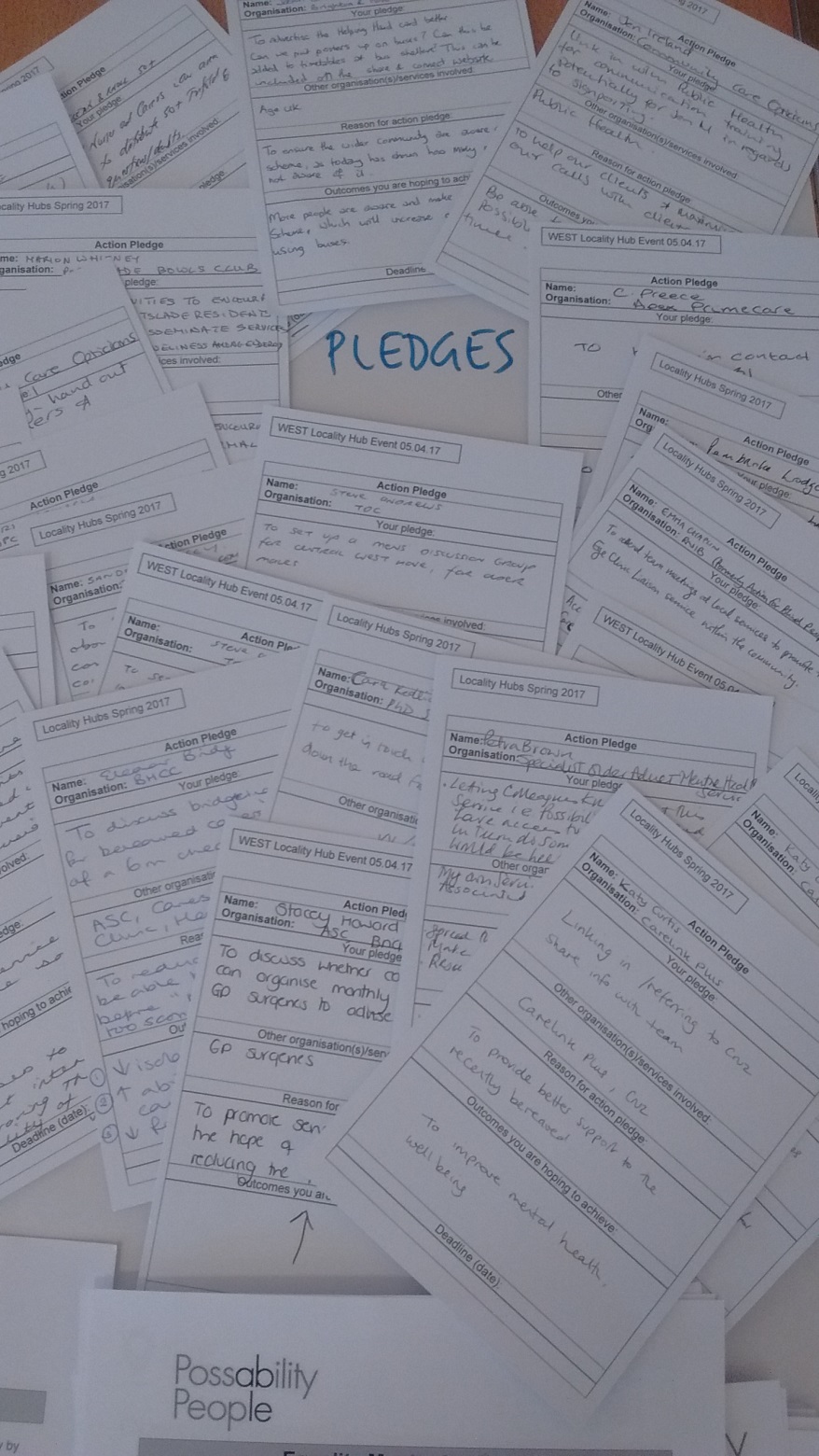 Pledging for action
Pledge Outcomes
Pledge examples by outcome
Action Planning Groups:
Case Studies
THE LET’S COOK CLUB: 
Wednesday 3 May 2017 At Muriel House

Menu
Homemade Cottage Pie and Spring Cabbage
Apple Crumble and Ice Cream @ £3.00 pp

Attendees:
Muriel House – 8 , Sanders House - 10 

Feedback: 
Very positive from all diners from attending from both schemes. One tenant at Sanders House was overwhelmed and very happy with his meal. He was given a plate of leftovers for his dinner the next night but said he could not wait as it was so lovely and ate it the same day

Outcomes:
One of the tenants attending from Sanders House is now linked in with 2 other residents at this scheme who will cook extra portions so he gets a home cooked meal now and again. He has also been referred to the Casserole Club. Another male resident was encouraged to return to the Tuesday Lunch Club at Hove Methodist Church, using the transport provided. 
 
A new male resident at Muriel house who had yet to venture out of his flat since moving in, attended the lunch club and enjoyed the food and the social aspect of it so much, he came down the next day for the card bingo activity and loved it. He said he will be attending the activities regularly from now on, rather than just sitting in his flat.
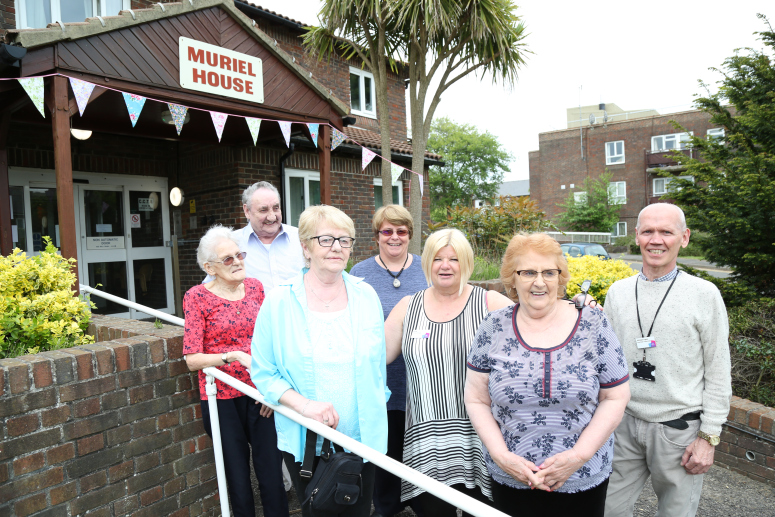 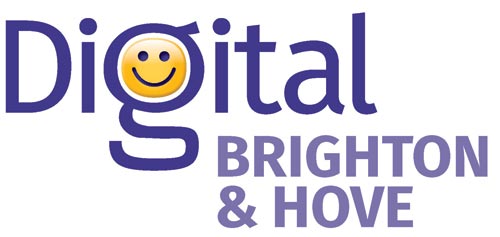 Sharing information with the Citywide Connect                                             network eg:
Digital inclusion training
Publicity materials - local gadget drop-ins and local skills sessions
Resources eg useful apps and links to new Social Care Help Online 

Development of new activities:
Promoting opportunities to learn digital skills in community newsletters e.g. Home & Company, Time to Talk Befriending, St Mary’s (Connect & Share)
Digital inclusion sessions for dementia support groups. 
Provision of digital inclusion information to those involved in the Food Poverty Action Plan.
Inclusion of information on My Life and It’s Local Actually in digital inclusion briefings given to Council and NHS staff
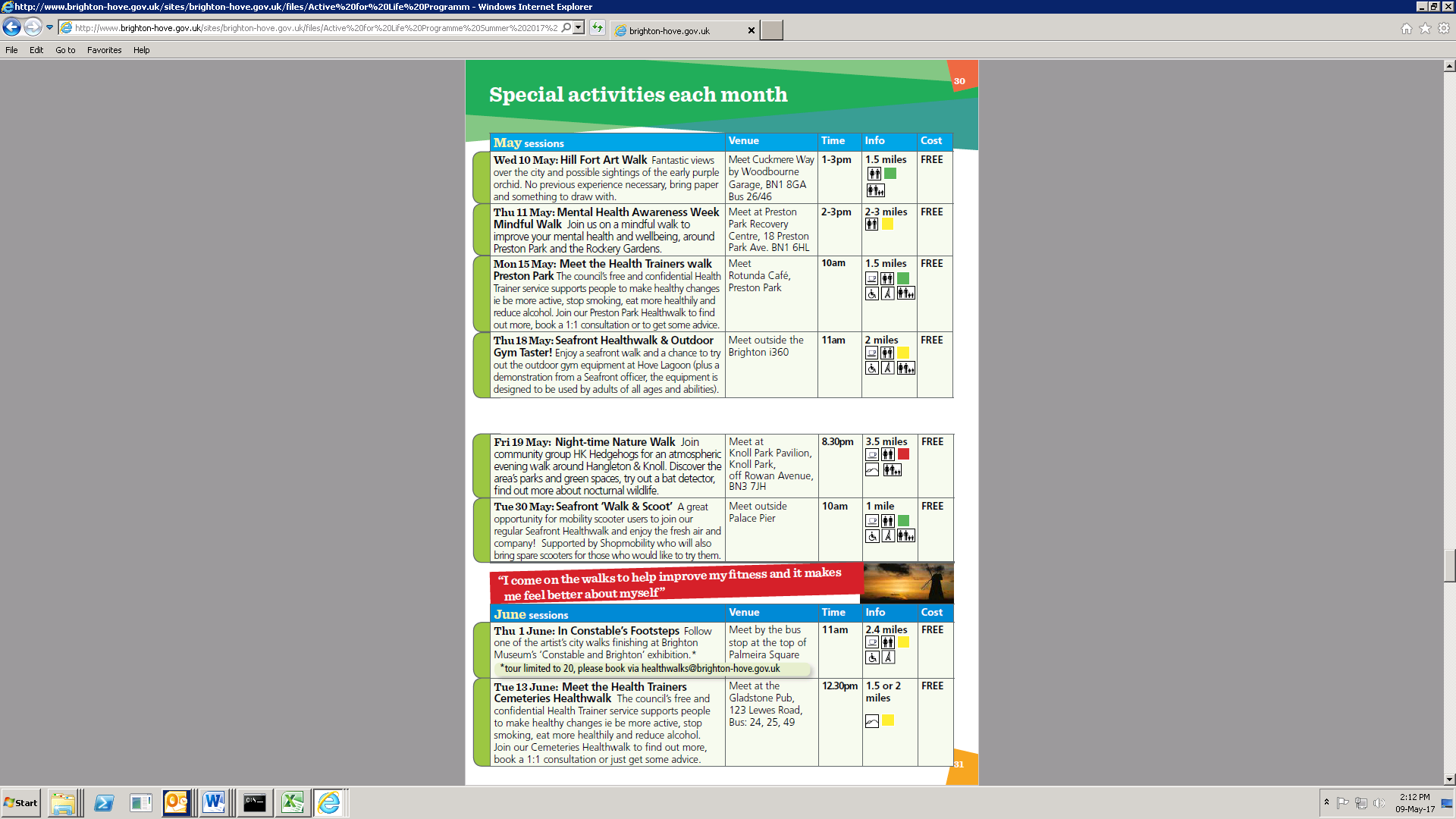 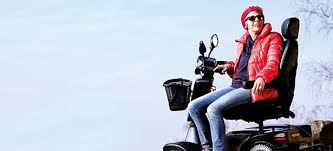 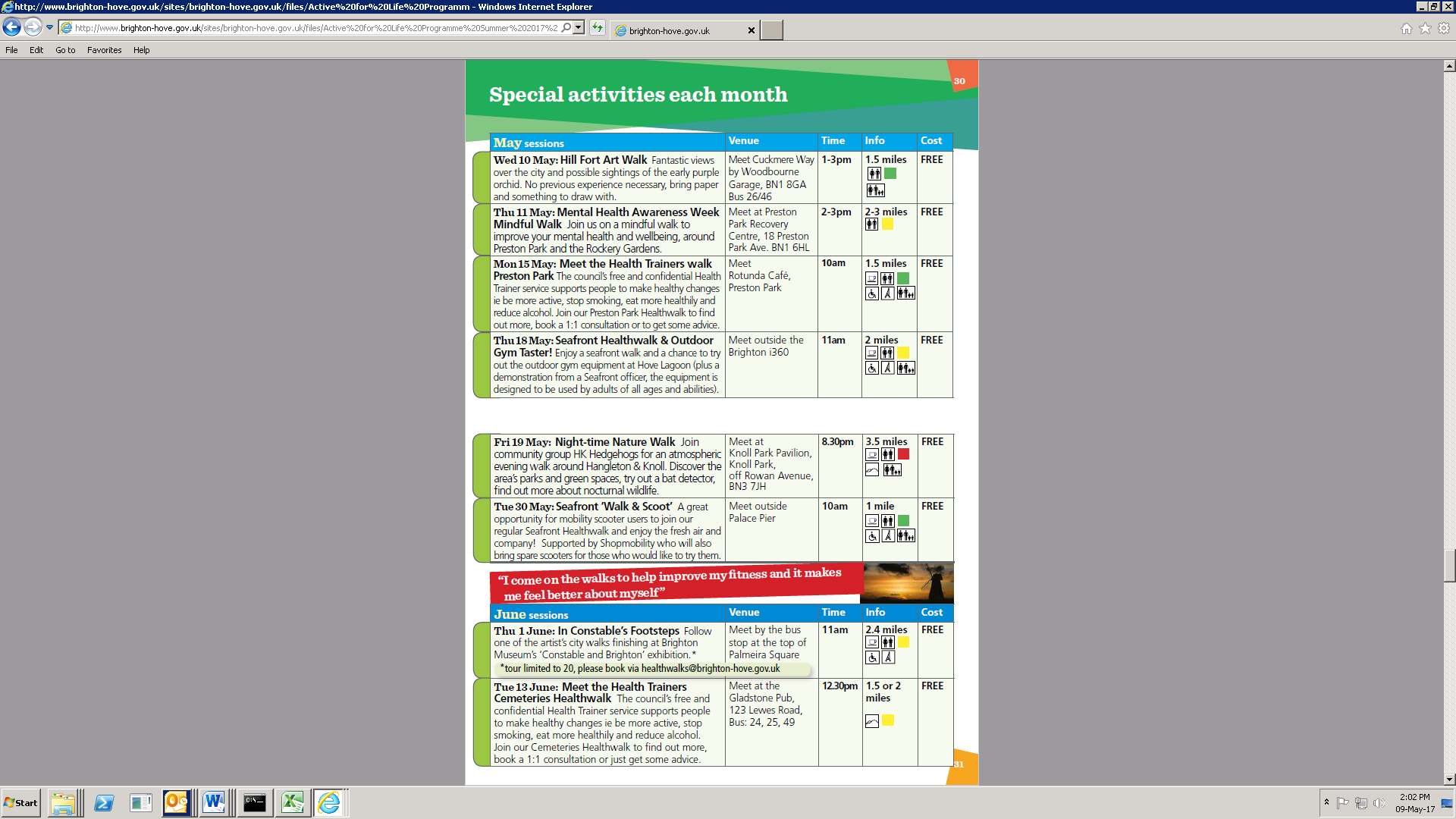 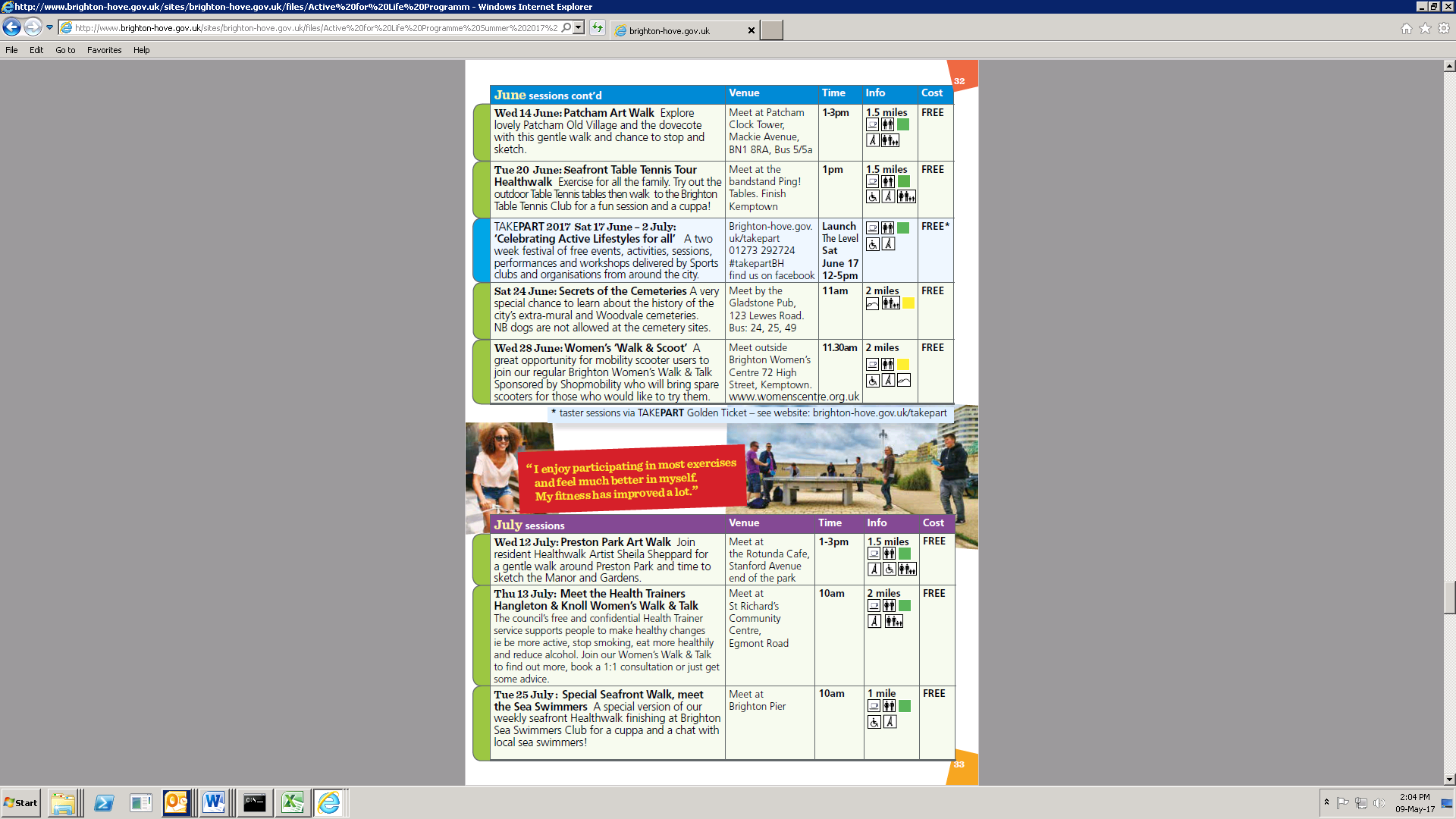 Healthwalks and Possability People’s Shopmobility team are working together to promote and encourage attendance of Healthwalks for mobility scooter users
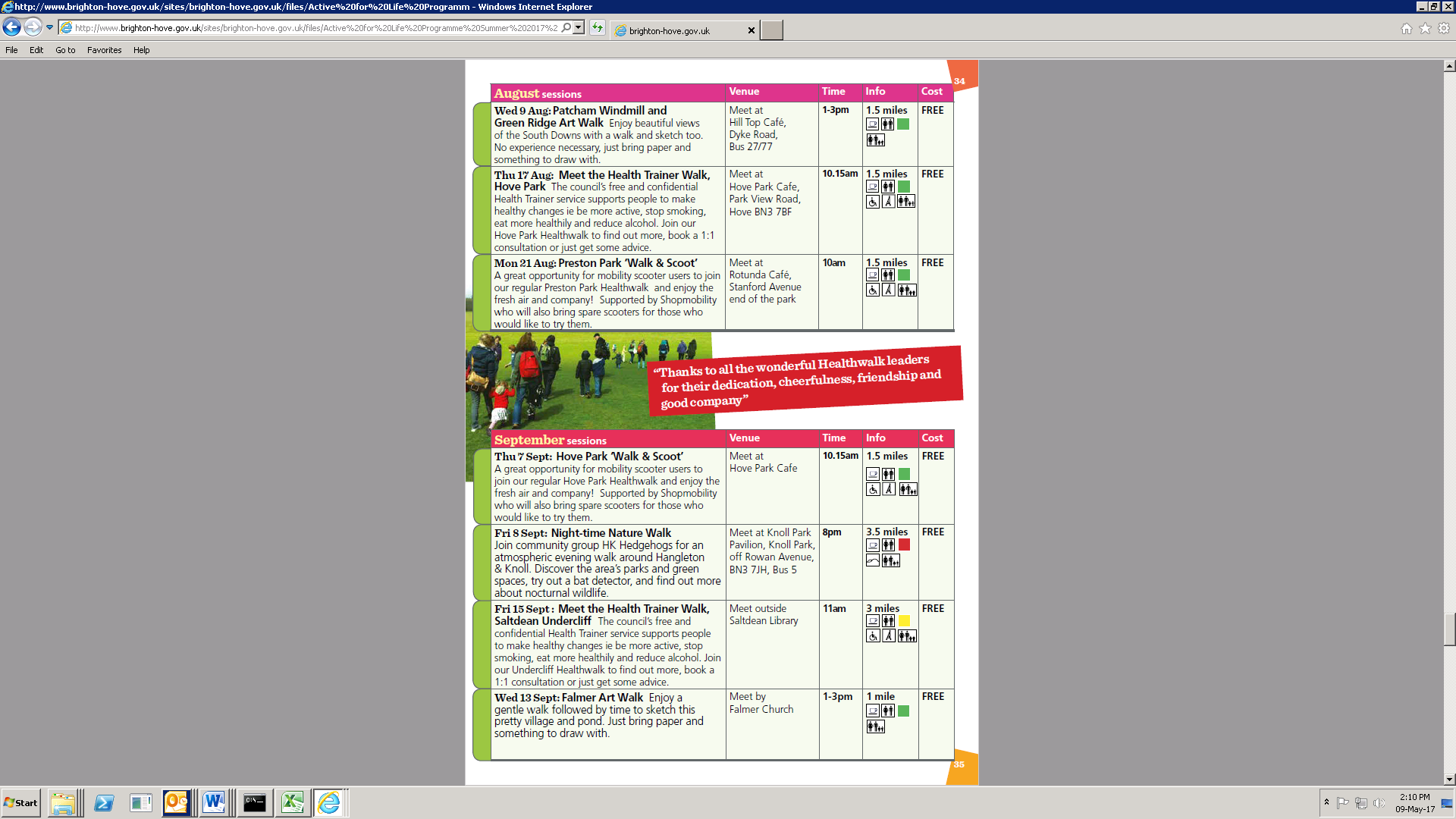 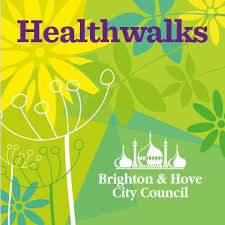 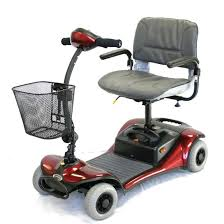 Possability People’s Shopmobility service are working in partnership with seniors housing to raise awareness and encourage use of Shopmobility
  
Outcomes:
People able to visit local shops and further afield independently
Volunteering opportunities for peer trainers
Brings together residents – greater social interaction
Raises awareness of scheme
Scheme can use a springboard for                           developing ‘local community offer’
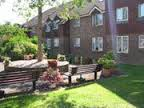 Part 1:

Locality data 
observations assets/
solutions, gaps,
challenges and blockages
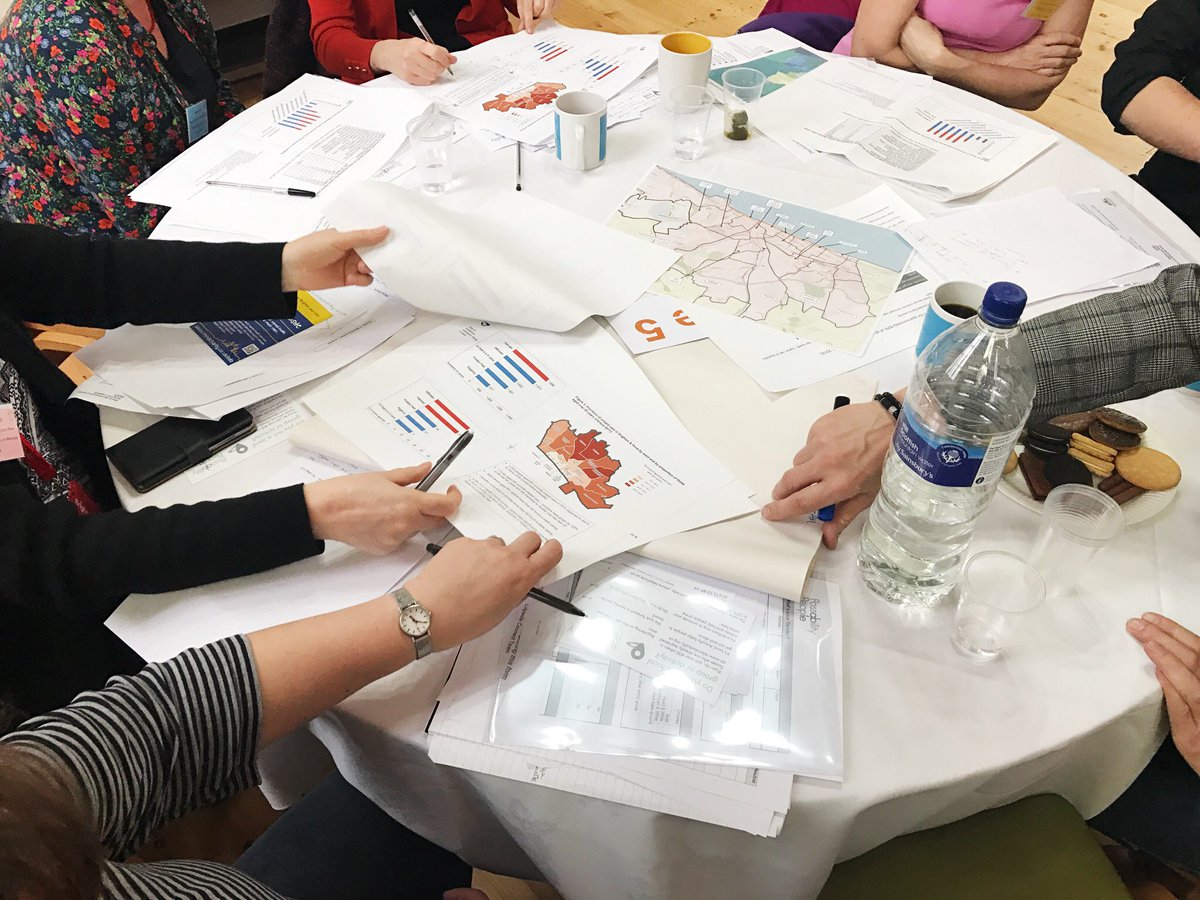 North/Central
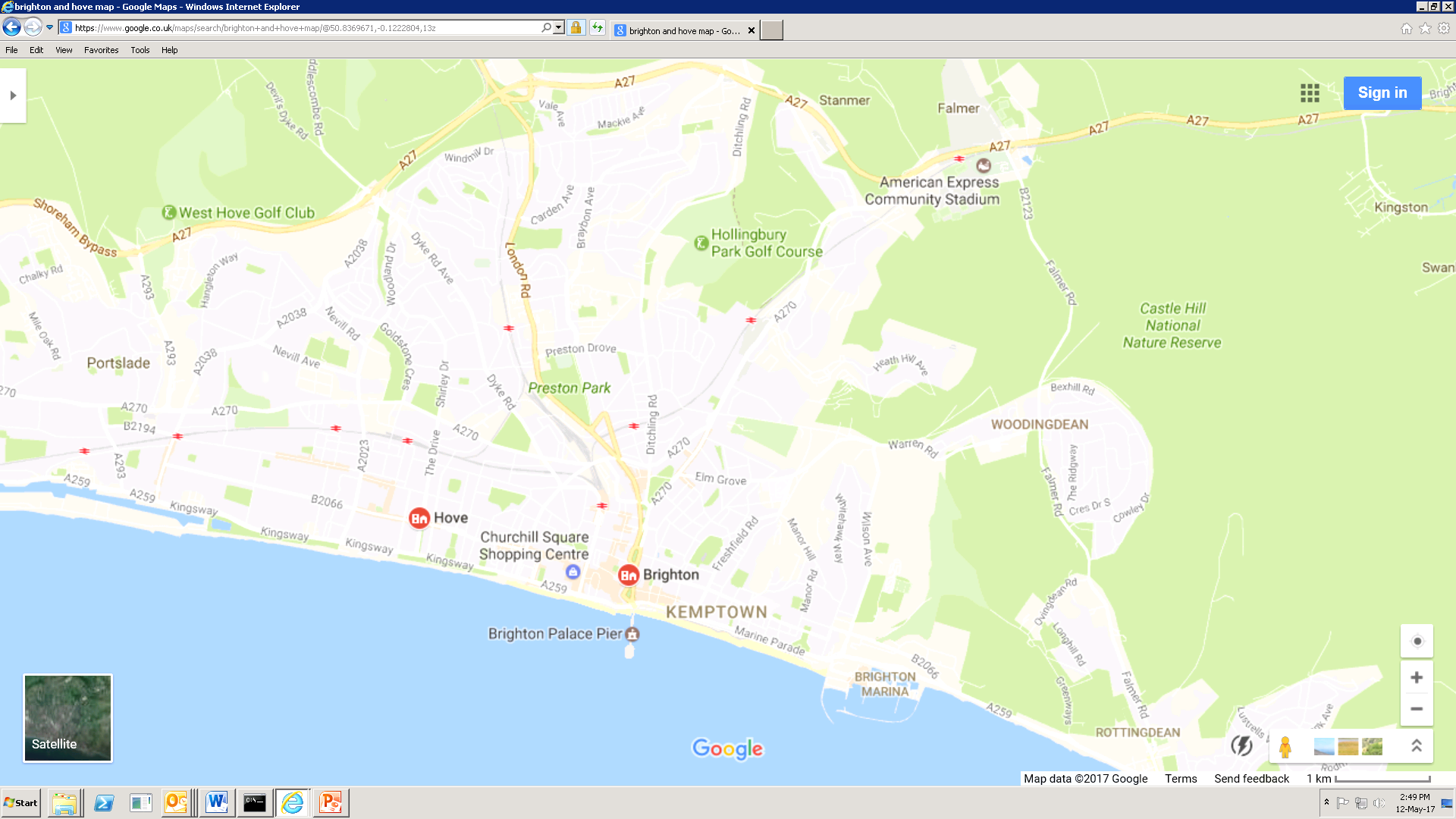 West
East
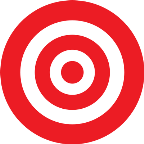 Patcham
Hangleton 
& Knoll
M/Coomb
& Bevendean
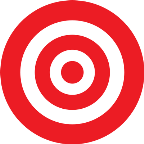 Hove Park
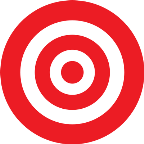 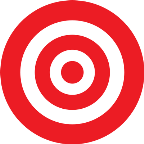 Woodingdean
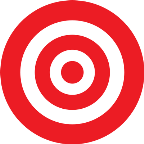 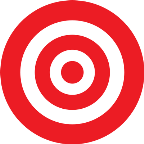 Regency/
St Peter’s 
& N Laine
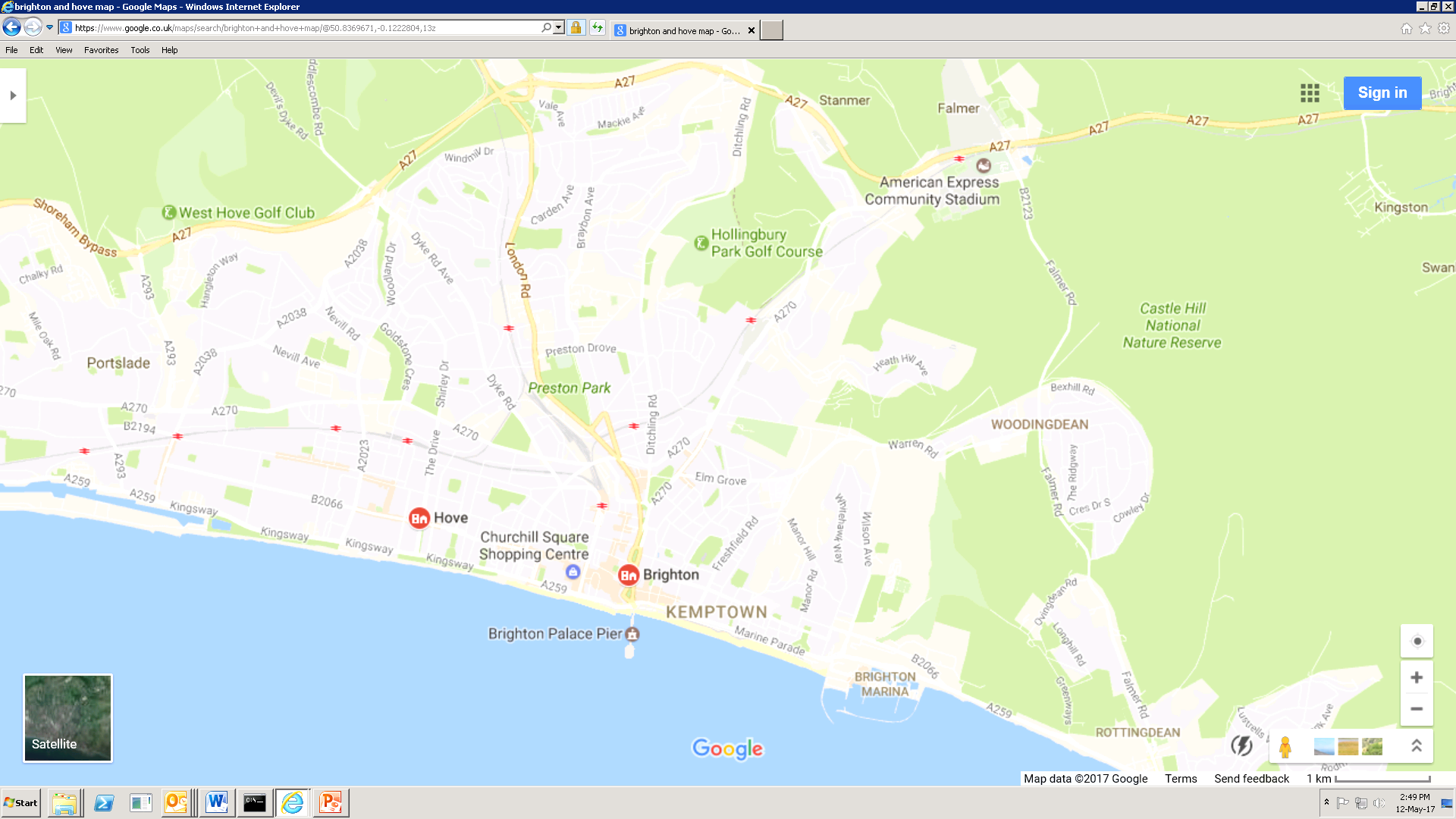 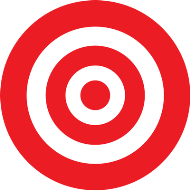 East Locality
Assets
Challenges
Students replacing families = lack of community / fear / lack of services  – “feeling like a stranger in your own community”

Hard to set up activities: lack of facilities

High material deprivation = poor social connectedness, lower life expectancy, 

More likely to have a disability/long-term health condition

Lack of NHS services eg walk in dentists

Geographical barriers reinforce social isolation “low percentage of BME but they could be more isolated than those living in other parts of the city”

Highest number of carers compared to west and North/Central
The Deans = fastest growing Neighbourhood  Watch Networks

BHCC Seniors Housing

Woodingdean – Java Community Café, Strong sense of community, active Councillor

Building based assets

LifeLines developing activities in the Deans

Lots going on in Rottingdean – LifeLines scoping exercise
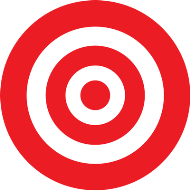 North Central Locality
Assets
Challenges
Brookmead housing scheme - opening up activities for people with dementia


BHCC Seniors Housing


Vibrant community centre in Patcham


Cinema – new Larchwood
“Thought Patcham was mainly families – surprised at numbers of older people living there.” Most people travelling into town for activities “Less of a community feeling – sprawling, no local shops..not much going on”


High % of carers


Regency / St Peters & North Laine: surprised at older population rates and high % of poverty.  “High density living:  urban loneliness”


Home ownership (affluence doesn’t protect you from loneliness) / property rich, cash poor


Distance to the centre / hilly terrain


Lack of community
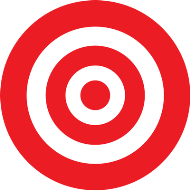 West Locality
Assets
Challenges
Lunch Club Pilot:    Sanders & Muriel House

Portslade Bowls Club: “to use the club to disseminate services available to avoid loneliness among elderly” Provide trips out and a social club

Making more use of the Anglers Clubs (Hove Lagoon) as an activity for men

BHCC Seniors Housing
Hangleton: High % of Arabic speaking residents “older people in want practical support vs befriending – staying independent at home”   Difficulties getting there restricts recruitment of care staff

Hove Park: ‘Property rich: cash poor’ / High % of carers / Private payers – limited access to services high rates of loneliness / Families living far away / Not eligible for funeral care

High loneliness in affluent areas. “Wealthier people can be cut off and left alone”

Brunswick & Adelaide: “Surprised so many people isolated here as it’s densley populated with lots of shops and facilities”

“The myth of Hove being an affluent and connected community is untrue according to the data”
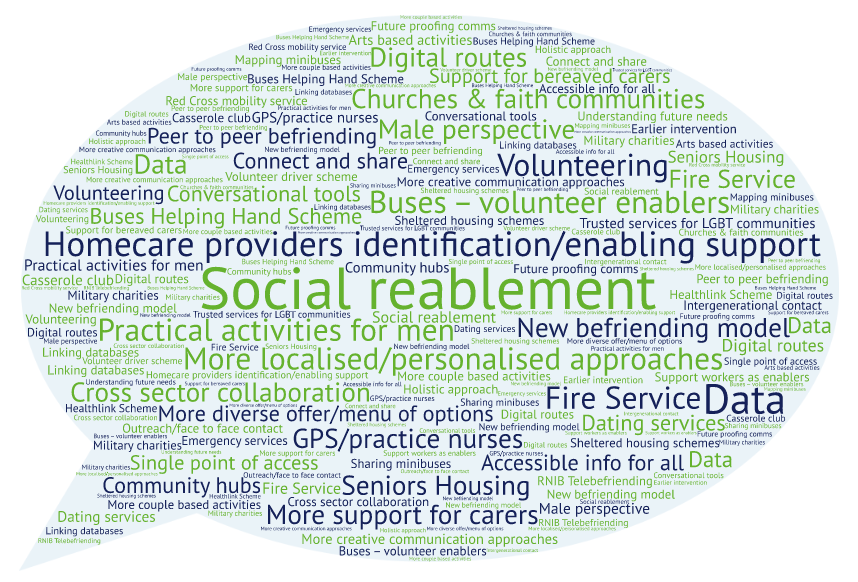 Solutions
Low support: 
high need
Men
Carers
People with long-term health conditions
/impairments
Private payers
Blockages
Social/out and about enablement
Transport
Identifying and reaching
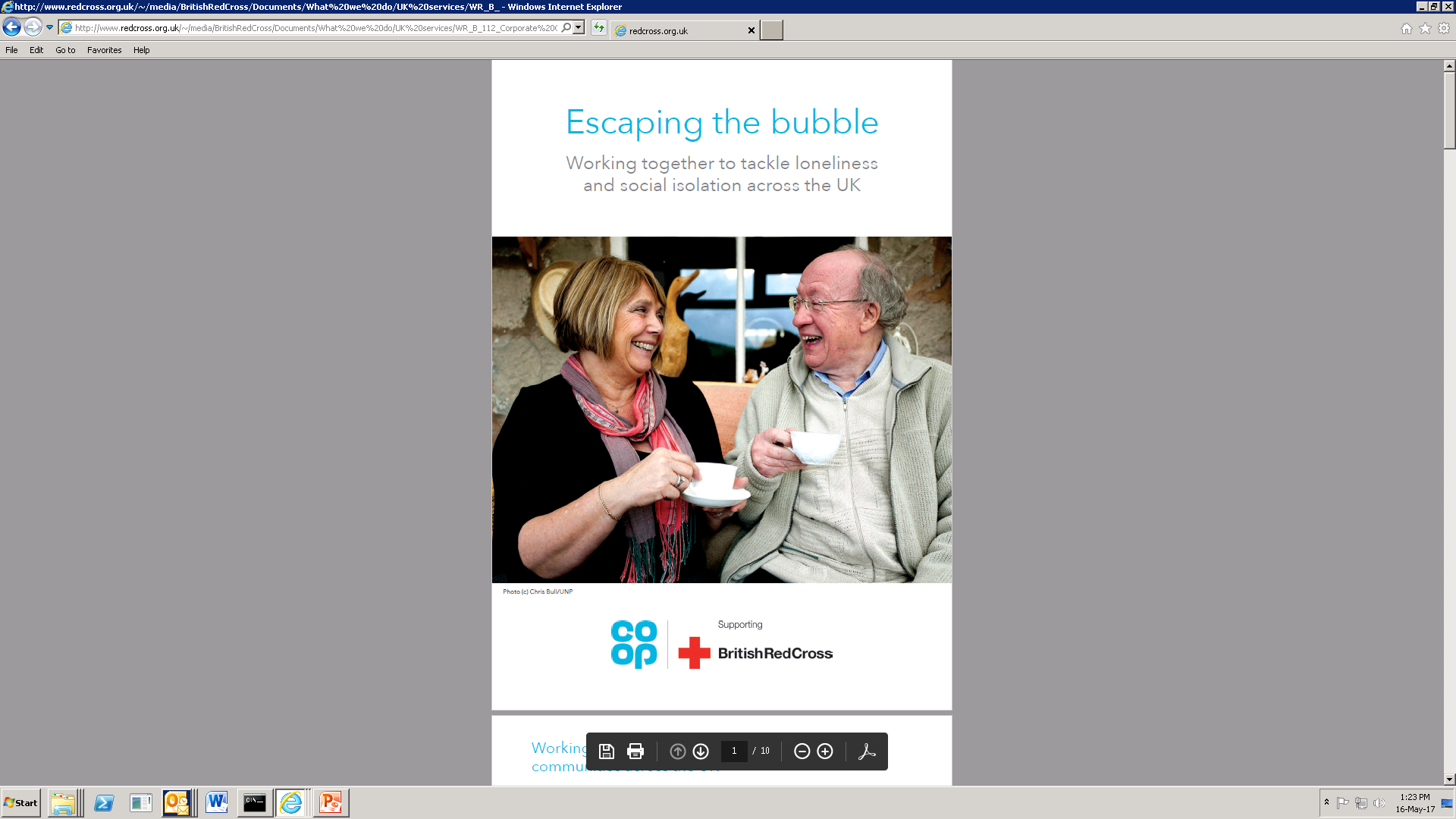 Part 2: Preventing vulnerability
“Our research shows that life transitions are key triggers for loneliness. We need to focus on these moments and work together to prevent loneliness from taking hold in the first place”
Key Risks/Transition Points
Although loneliness can affect anyone and has no single cause, the link to loss of identity is common and crucial. 

Major life events = moments of particular risk. 

Six groups whose identity has been disrupted. 
People with mobility difficulties
People with health issues
Recently bereaved
Recently divorced/separated 
Retirees
Empty nesters

			                 73% always or often lonely
People with mobility difficulties:


“I no longer have the freedom of jumping on and off buses or driving my own car”


30% always or often feel lonely


29% of people with limited access to transport said they always or often feel lonely
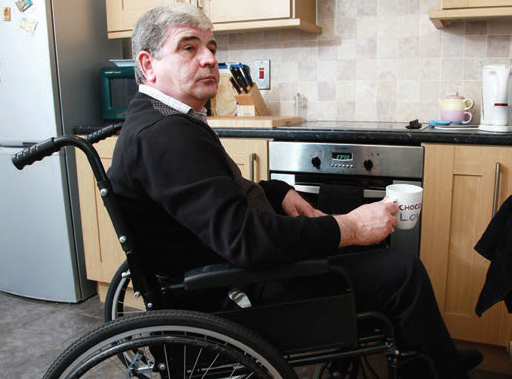 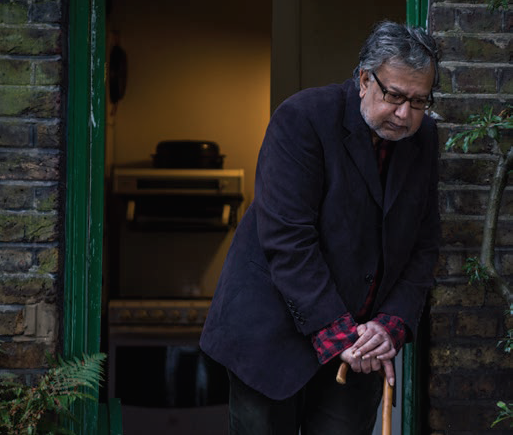 People with health issues

“Before I got ill I had a life. There are so many things that I can’t even do”

32% always or often feel lonely
Retirees/people living without children at home
 

“I didn’t expect routine to be as hard to set as it has been. I thought I’d be surrounded by more people”


46% who are regularly lonely said they wouldn’t know where to turn for help
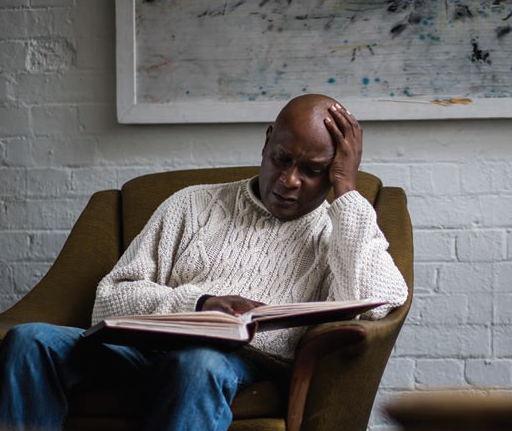 People recently bereaved


“When I could feel more up to talking or going out, most people had moved on with their own lives”


54% who are regularly lonely said they wouldn’t know where to turn for help
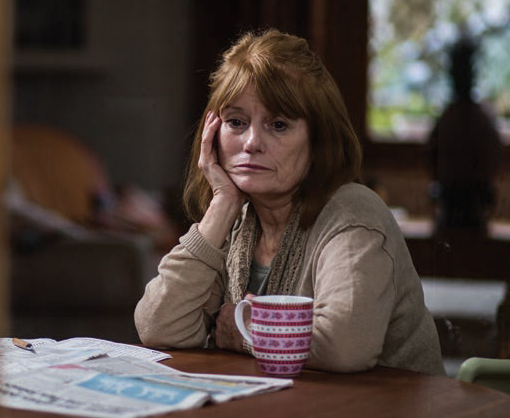 Recently divorced/separated


“I found it really hard being on my own again; you think going to a party and other occasions by yourself is a big thing”


33% always or often feel lonely
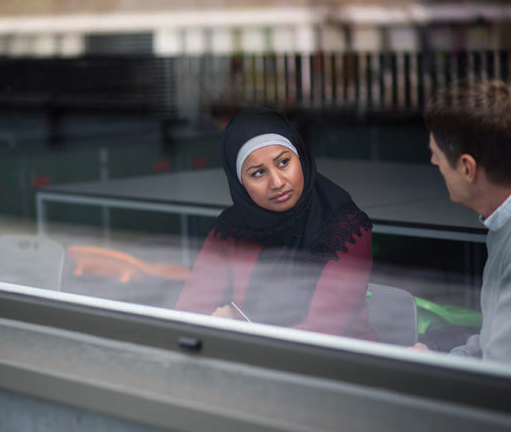 What works: no single solution
No one-size-fits-all solution to tackling loneliness

Different people need different kinds of support – 
and these needs can vary, depending on the level of their loneliness

A mix of approaches needed to:
prevent 
respond 
restore
What works: prevent
Identifying triggers and groups of people at particular risk before their situation becomes chronic
What can you do?
Raise awareness of transition points
Use resources available in libraries
“Whole family approach”
Four pledges related to bereavement support
Identify entry points
What can CWC do?
Extend engagement to include funeral directors/employers
Investigate additional options for bereavement support
More links with informal high street professionals (hairdressers, taxi drivers, etc)
Help with identifying entry points
Identify succession planning opportunities with employers
What works: response
Timely and tailored response to people experiencing lower-levels of loneliness
What can you do?
Offer practical support for the recently bereaved eg cookery classes
Raise awareness of activities such as Healthwalks, arts based activities, gardening groups
Develop activities tailored for specific transition groups
Volunteering programmes
Shared lives scheme/Casserole Club (Empty nesters)
What can CWC do?
Work with activity providers to develop provision for those experiencing life transitions
Encourage the private sector to plug gaps, work with employees at transition points
What works: restore
Rebuilding people’s confidence and sense of connection when they have experienced loneliness over a longer period and their situation is at risk of becoming chronic.
What can you do?
Access conversational tools to help with this – MECC, Citywide Connect’s Living Well : keeping Connected course
Buddying – 12 week programme of support?
Confidence building courses – professionals and clients
Volunteering programmes
What can CWC do?
Review Living Well: Keeping connected course to reflect transitions/risk points
Reframing loneliness: preventing vulnerability
Focus now on preventing vulnerability 

Introducing role of life transitions as disruptive moments that increase risk

Enabling earlier intervention and development of preventative support

Building resilience and skills

Reframing participation